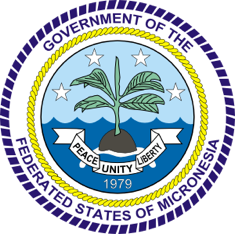 3rd Joint Environment and Risk Management Platform
“Enhancing Synergies for a Resilient Tomorrow”
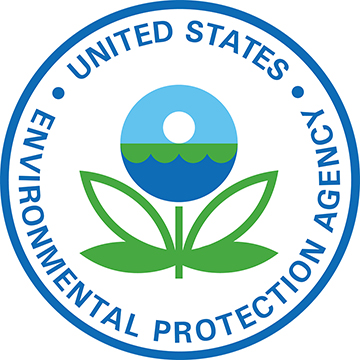 2.8 US EPA, Region 9
Angela Sandoval, P.E., FAS Circuit Rider, US EPA
August 30-September 1, 2023
Weno, Chuuk
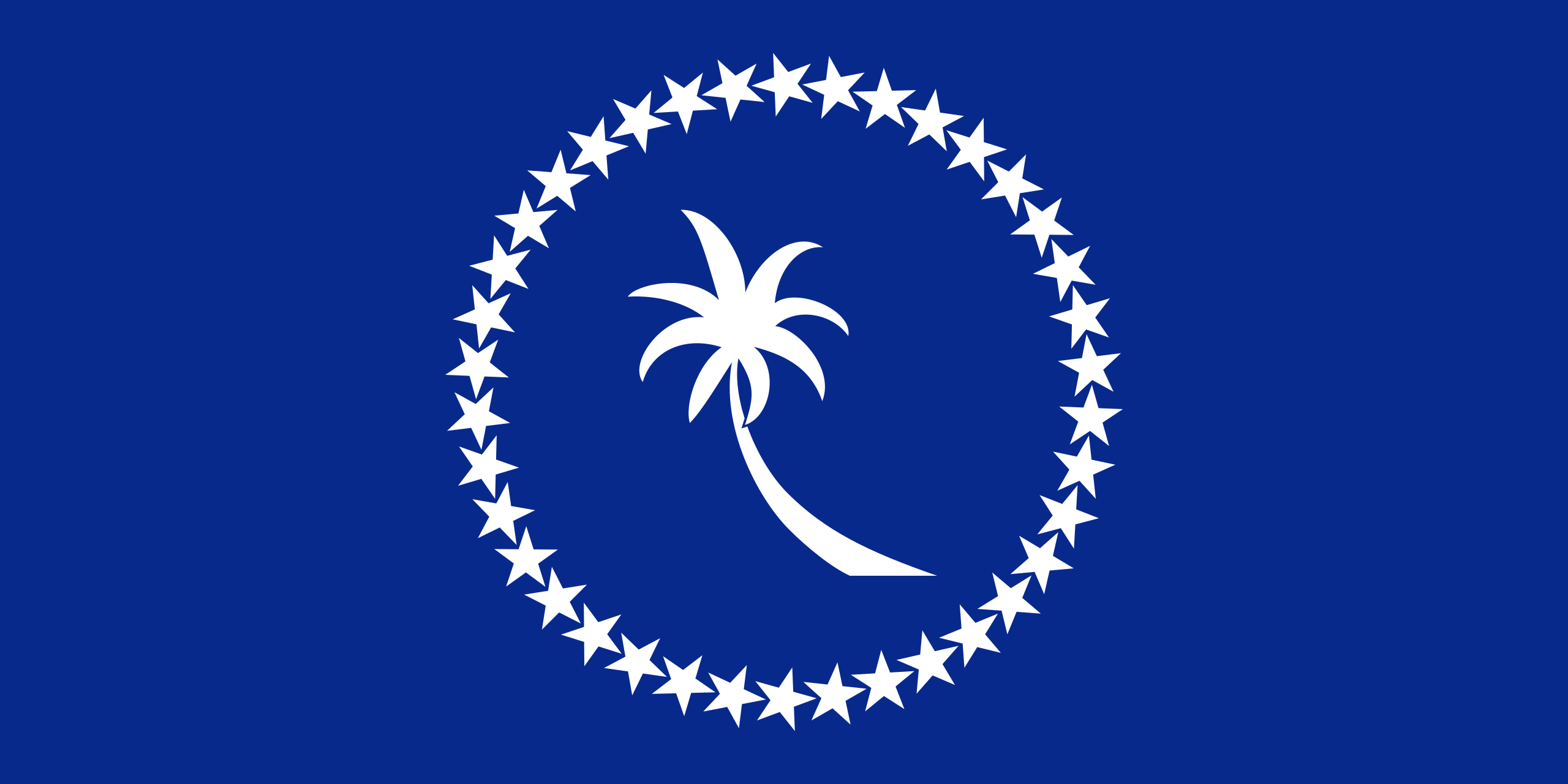 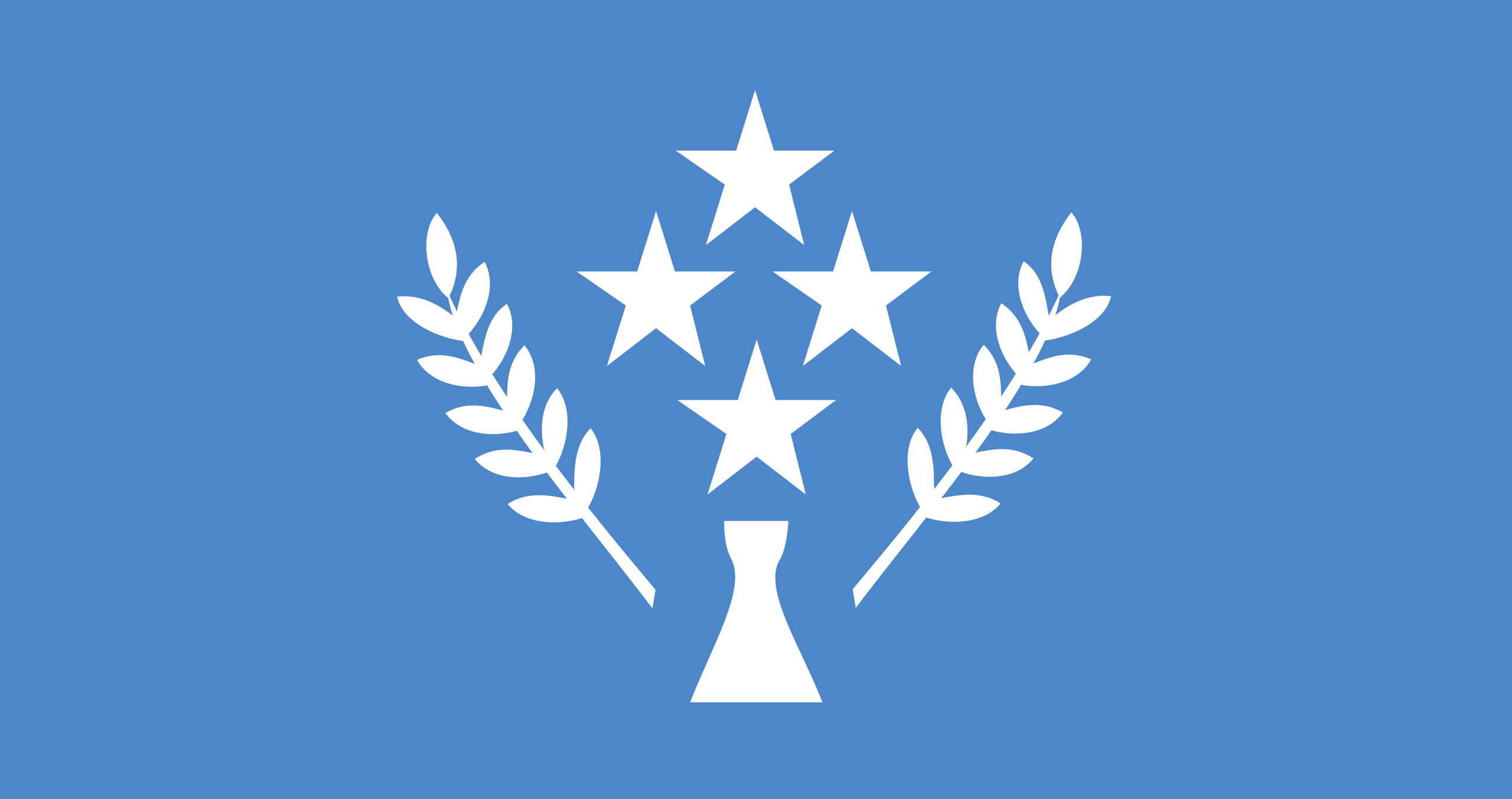 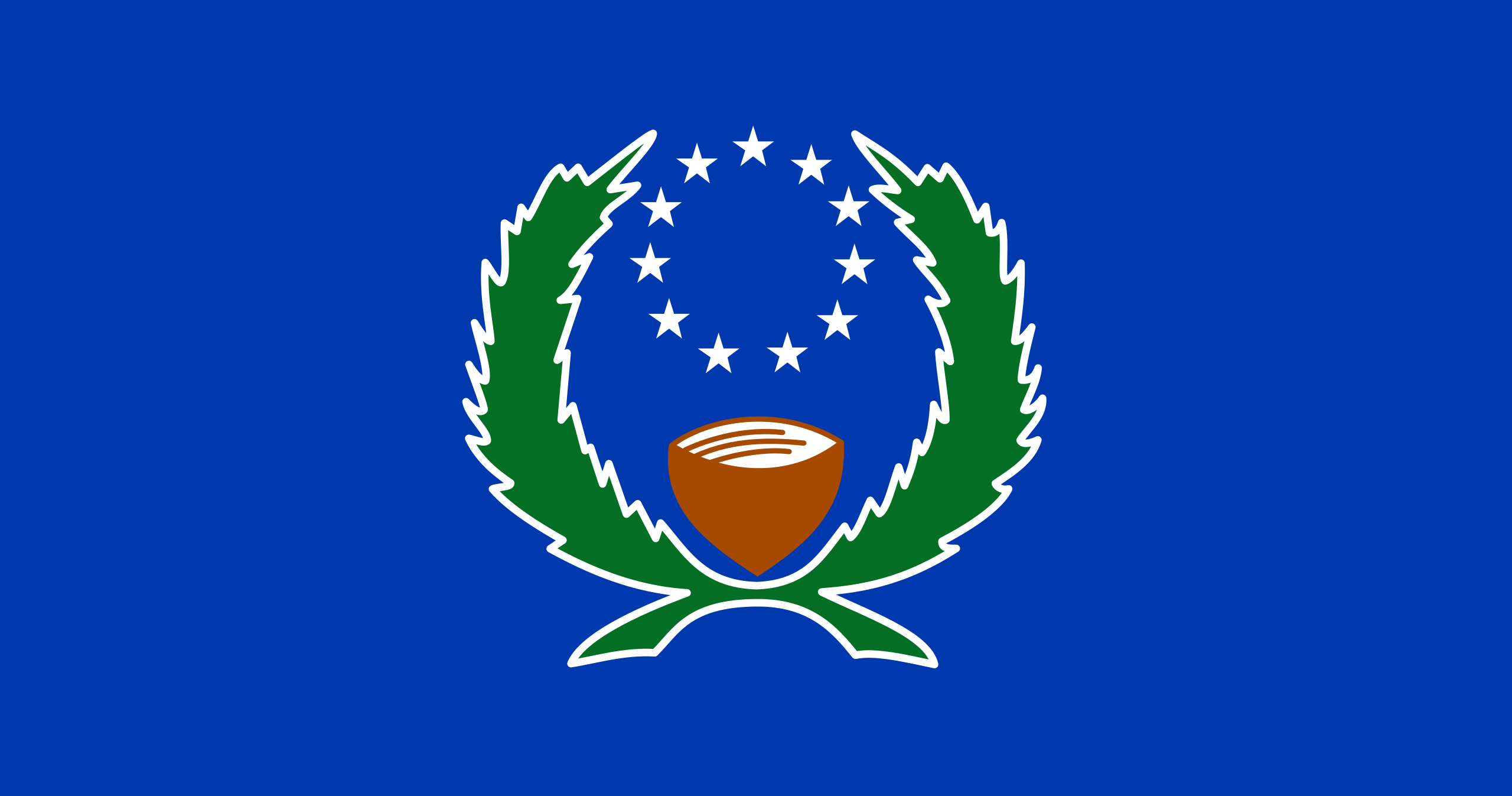 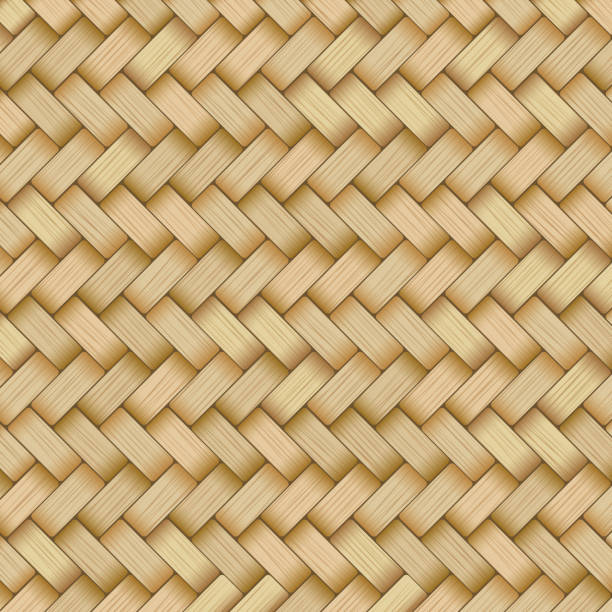 “Enhancing Synergies for a Resilient Tomorrow”
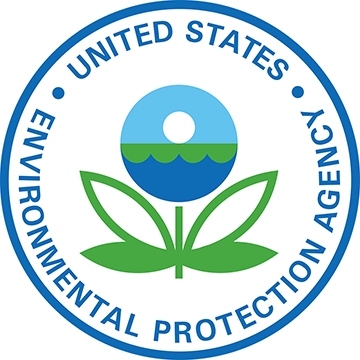 EPA Overarching Regional Goals

Safeguard the environmental health of the U.S. – Affiliated Pacific Islands, by addressing environmental deficiencies such as inadequate water infrastructure, open dumps, and unaddressed hazardous waste sites.

Build local environmental protection capacity by providing resources, technical assistance and training.
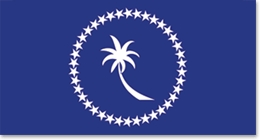 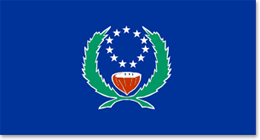 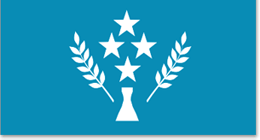 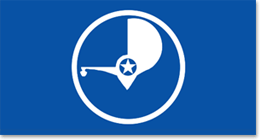 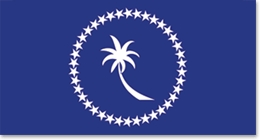 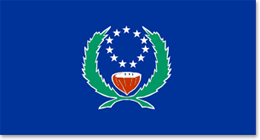 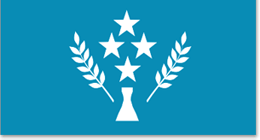 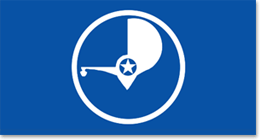 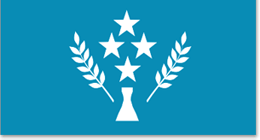 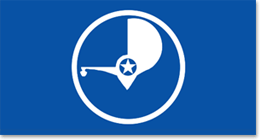 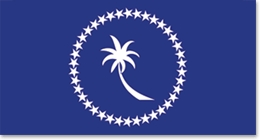 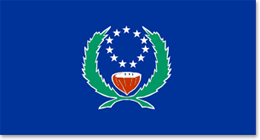 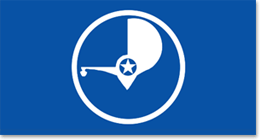 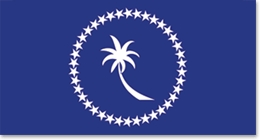 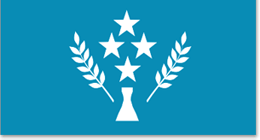 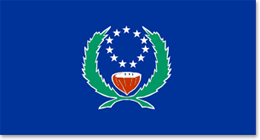 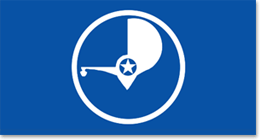 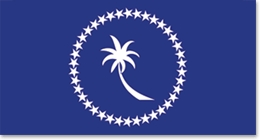 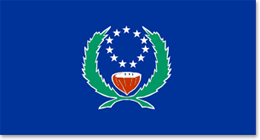 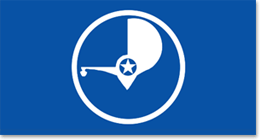 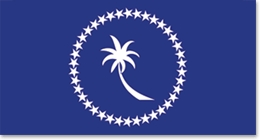 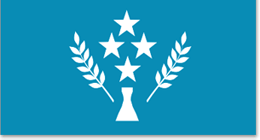 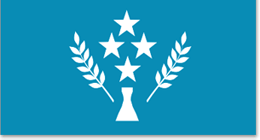 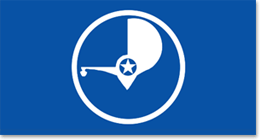 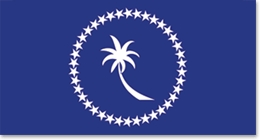 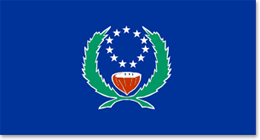 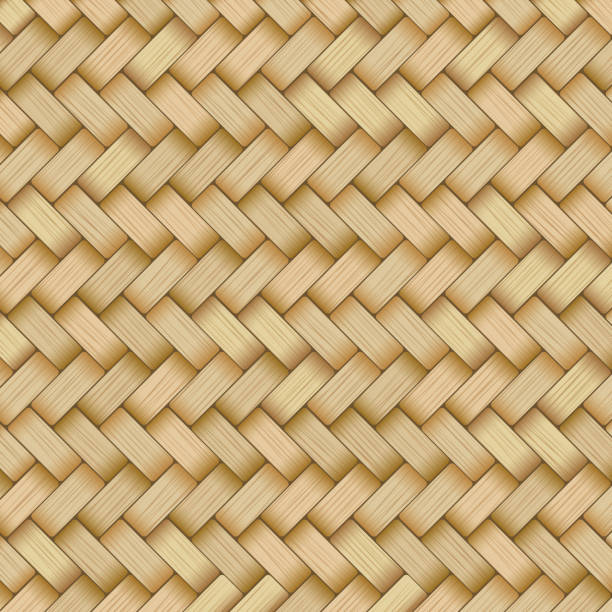 “Enhancing Synergies for a Resilient Tomorrow”
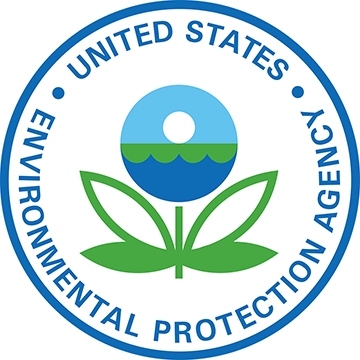 EPA Region 9 Freely Associated States Circuit Rider Engineer
New position funded by an interagency agreement with US Department of State and US Department of Interior as of July 2022 – initial 2-year detail
“Local” point of contact for the FAS – based in Guam
Better communication, opportunities and ability to visit the FAS more easily and frequently
Voice for the FAS inside the EPA/US Government to focus specifically on environmental issues
Provide “on the ground” technical assistance
Match funding and technical assistance opportunities available to the Freely Associated States
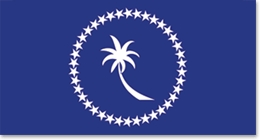 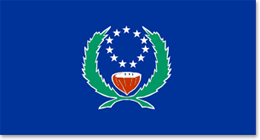 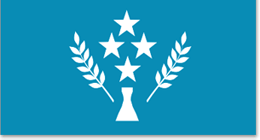 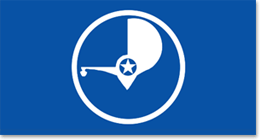 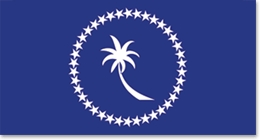 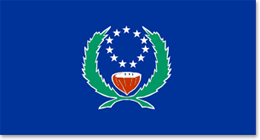 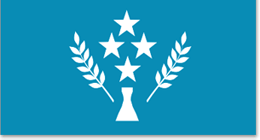 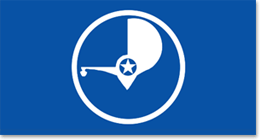 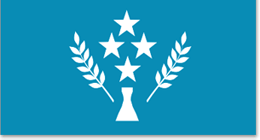 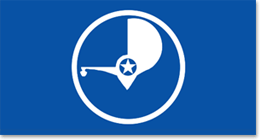 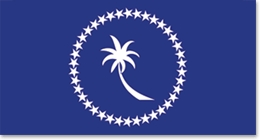 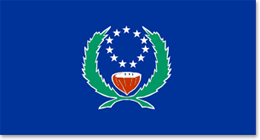 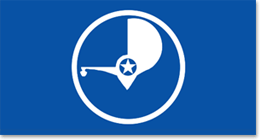 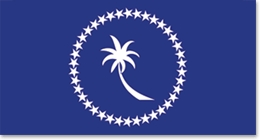 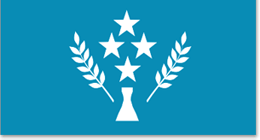 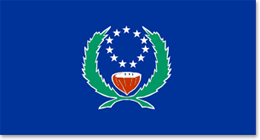 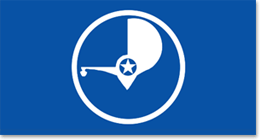 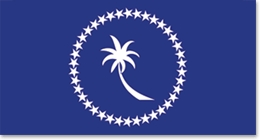 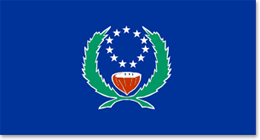 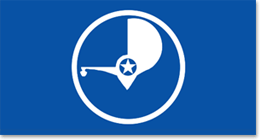 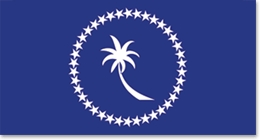 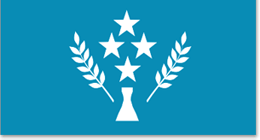 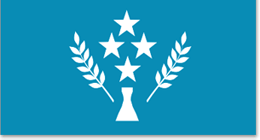 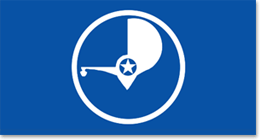 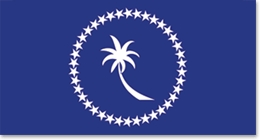 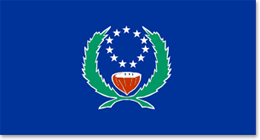 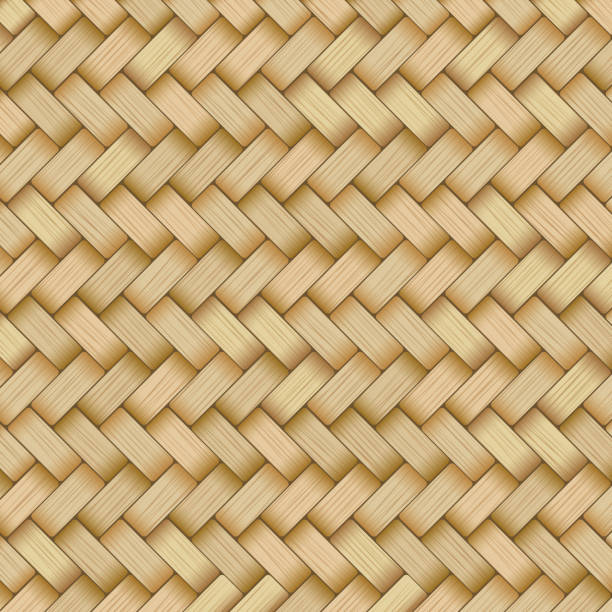 “Enhancing Synergies for a Resilient Tomorrow”
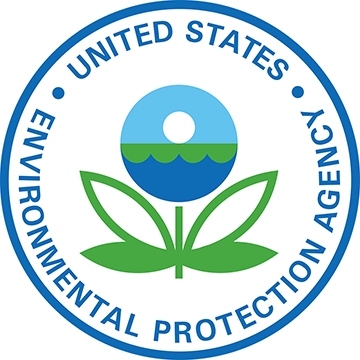 Specific Activities

Tour Infrastructure and Meet with Local Utilities – Water and Wastewater facilities, Solid Waste Management systems (dumps/landfills, recycling, hazardous waste), Incinerators, Fuel Systems, etc.
Drinking Water Sanitary Surveys – Pohnpei Iron Removal, Pohnpei Central, Utwe, Chuuk Groundwater and Pou Nefo Water Plant, as well as bottling water companies
Waste Inventories and Assessments
Regulatory Assistance
Technical Assistance
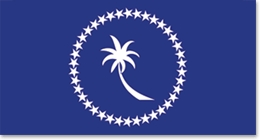 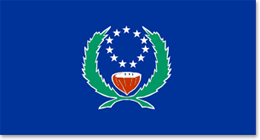 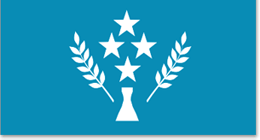 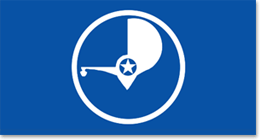 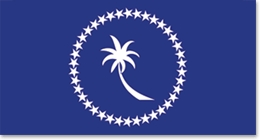 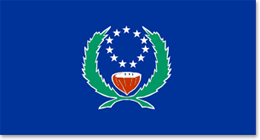 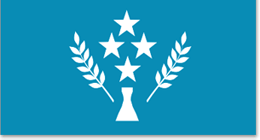 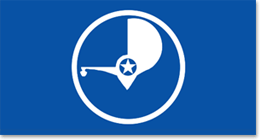 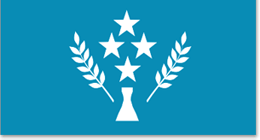 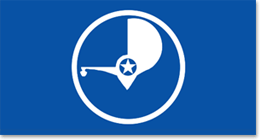 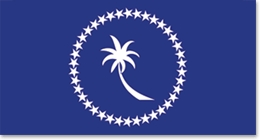 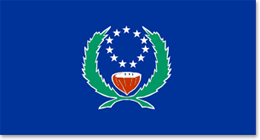 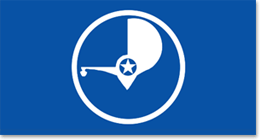 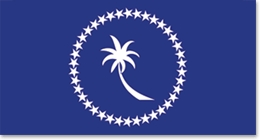 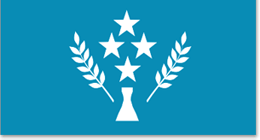 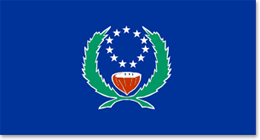 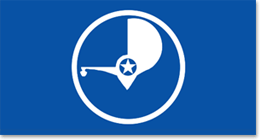 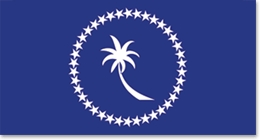 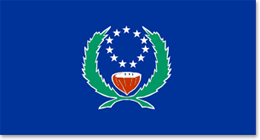 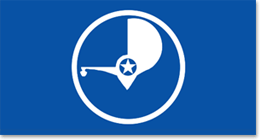 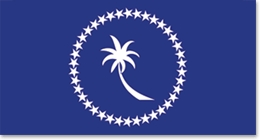 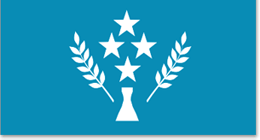 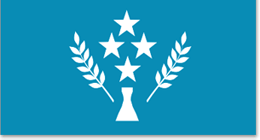 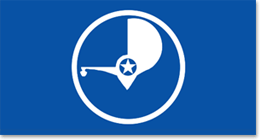 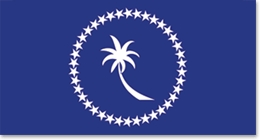 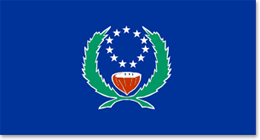 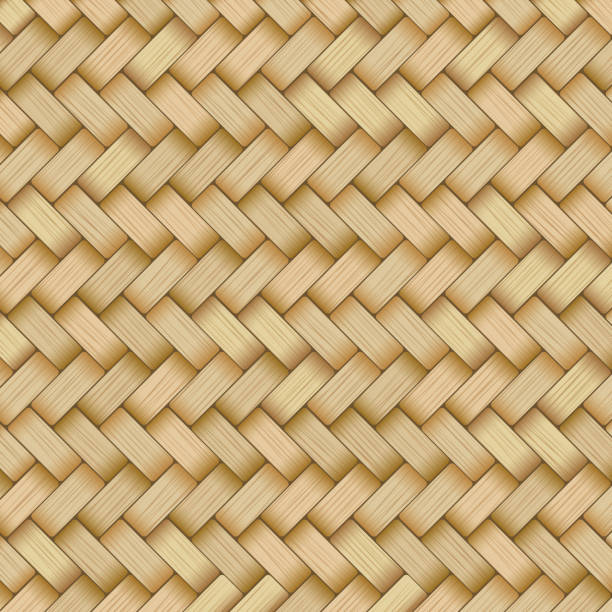 “Enhancing Synergies for a Resilient Tomorrow”
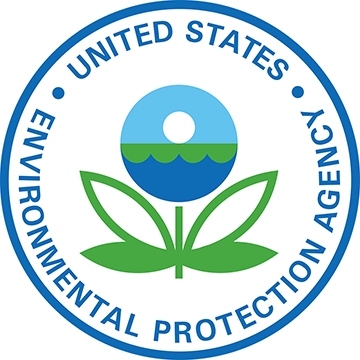 Opportunities for collaboration

Prioritizing Environmental Projects and seeking US Government Funding or other Donor Funding Opportunities – USDA, DOI, NOAA, etc.
Chuuk Old Transformer Inventory Storage- other Islands also
Pohnpei Waste Oil Issues at Landfill
Drinking Water Bacteriological Contamination
Drinking Water Operator Certification Program

Unallocated Compact Funding and New Compact Environmental Sector Funding
Pohnpei Ipat Finished Water Tank 
Looking forward to new funding and most effective use

US Department of Defense collaboration and coordination
Chuuk MICRODAWN
Yap Projects

US EPA subject matter experts and input
Regulatory Updates
Training/Technical Assistance
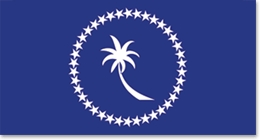 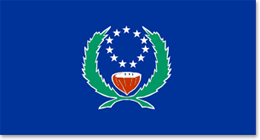 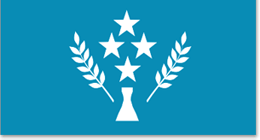 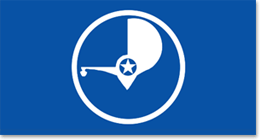 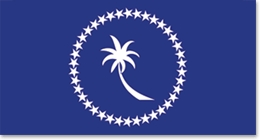 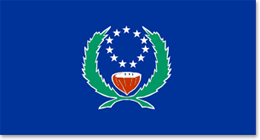 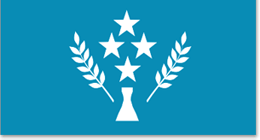 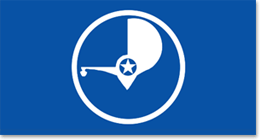 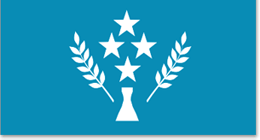 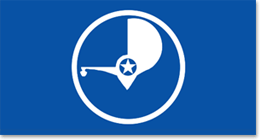 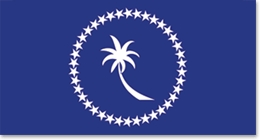 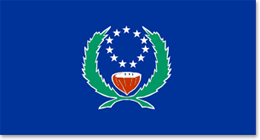 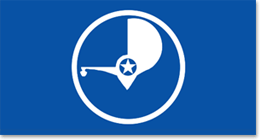 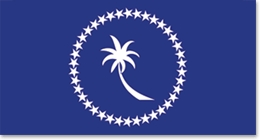 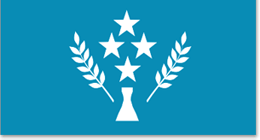 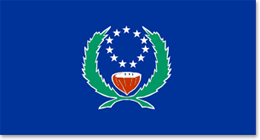 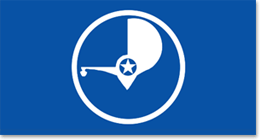 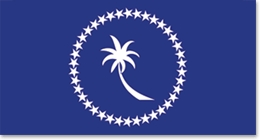 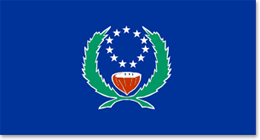 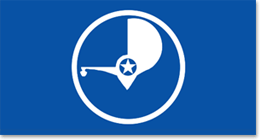 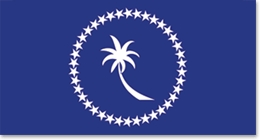 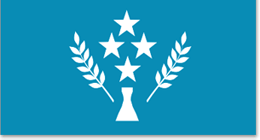 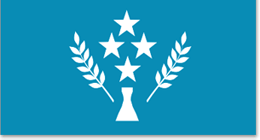 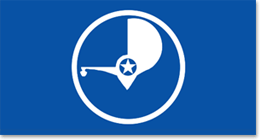 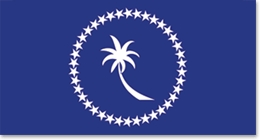 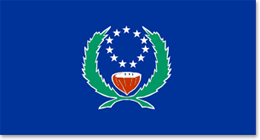 [Speaker Notes: Matching needs with funding
USDA Rural Development- can do both DW and SW projects- SS deficiencies?
DOI grants for Insular Areas
Obtain continuation of IA’s with DOI/DOS
More funding for waste removal
Keep the Circuit Rider position
Set up a reoccurring Operator Certification Program – model after Lab Certification Program
Look for opportunities for additional collaboration]
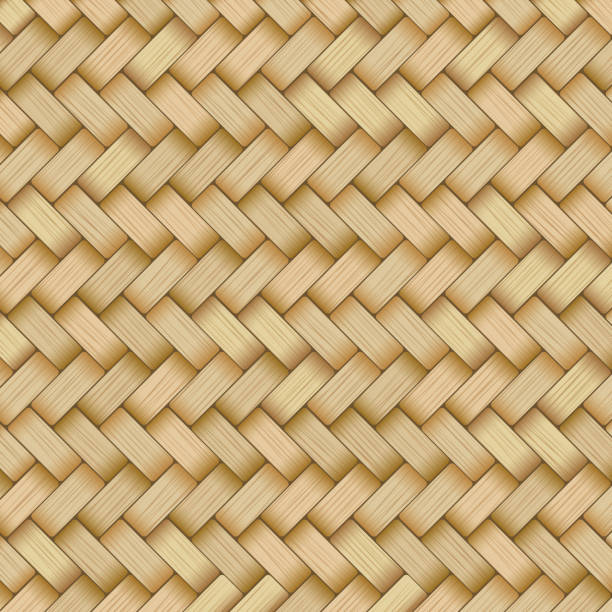 “Enhancing Synergies for a Resilient Tomorrow”
Thank you!
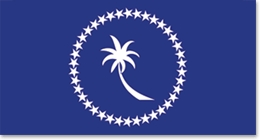 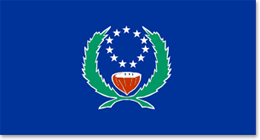 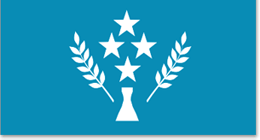 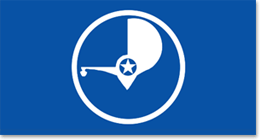 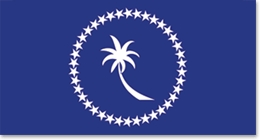 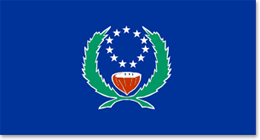 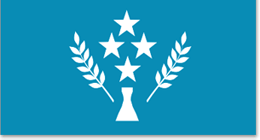 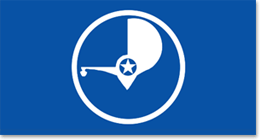 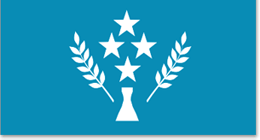 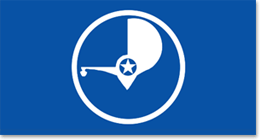 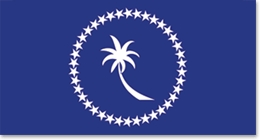 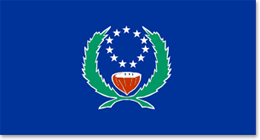 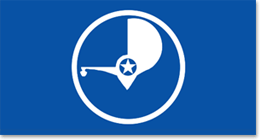 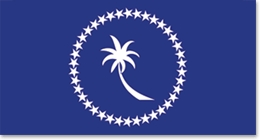 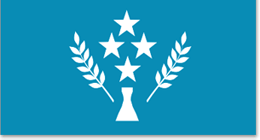 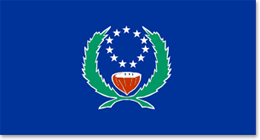 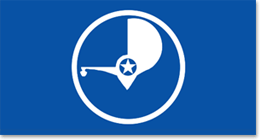 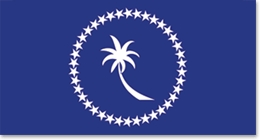 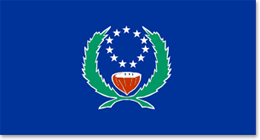 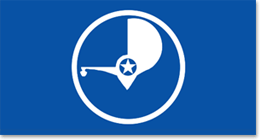 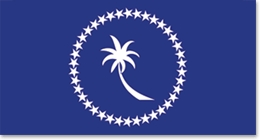 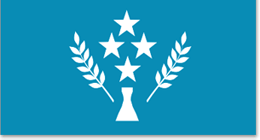 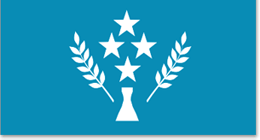 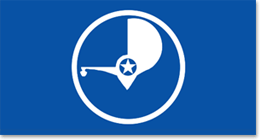 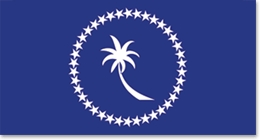 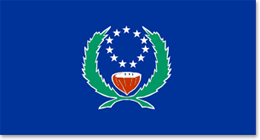